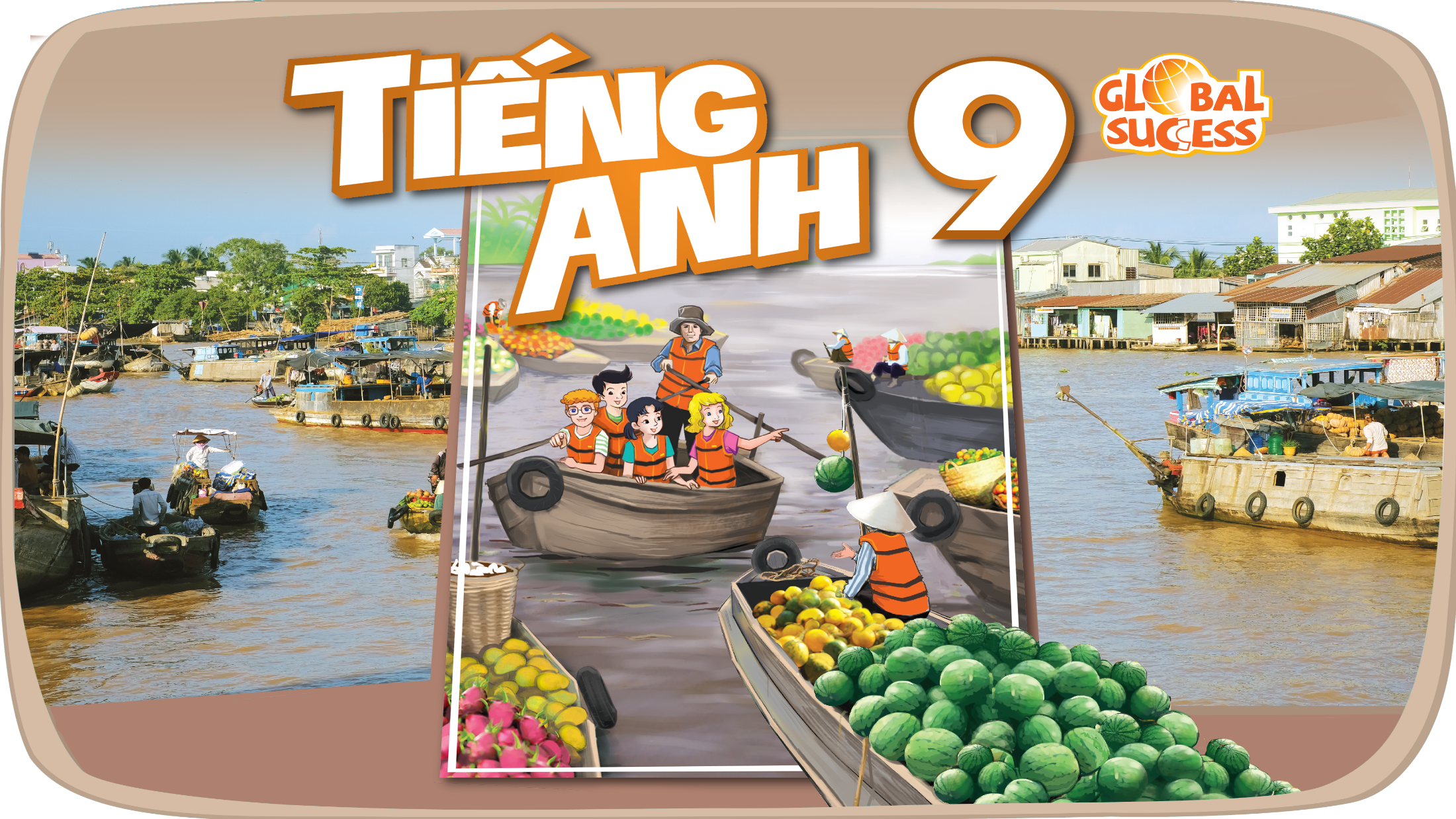 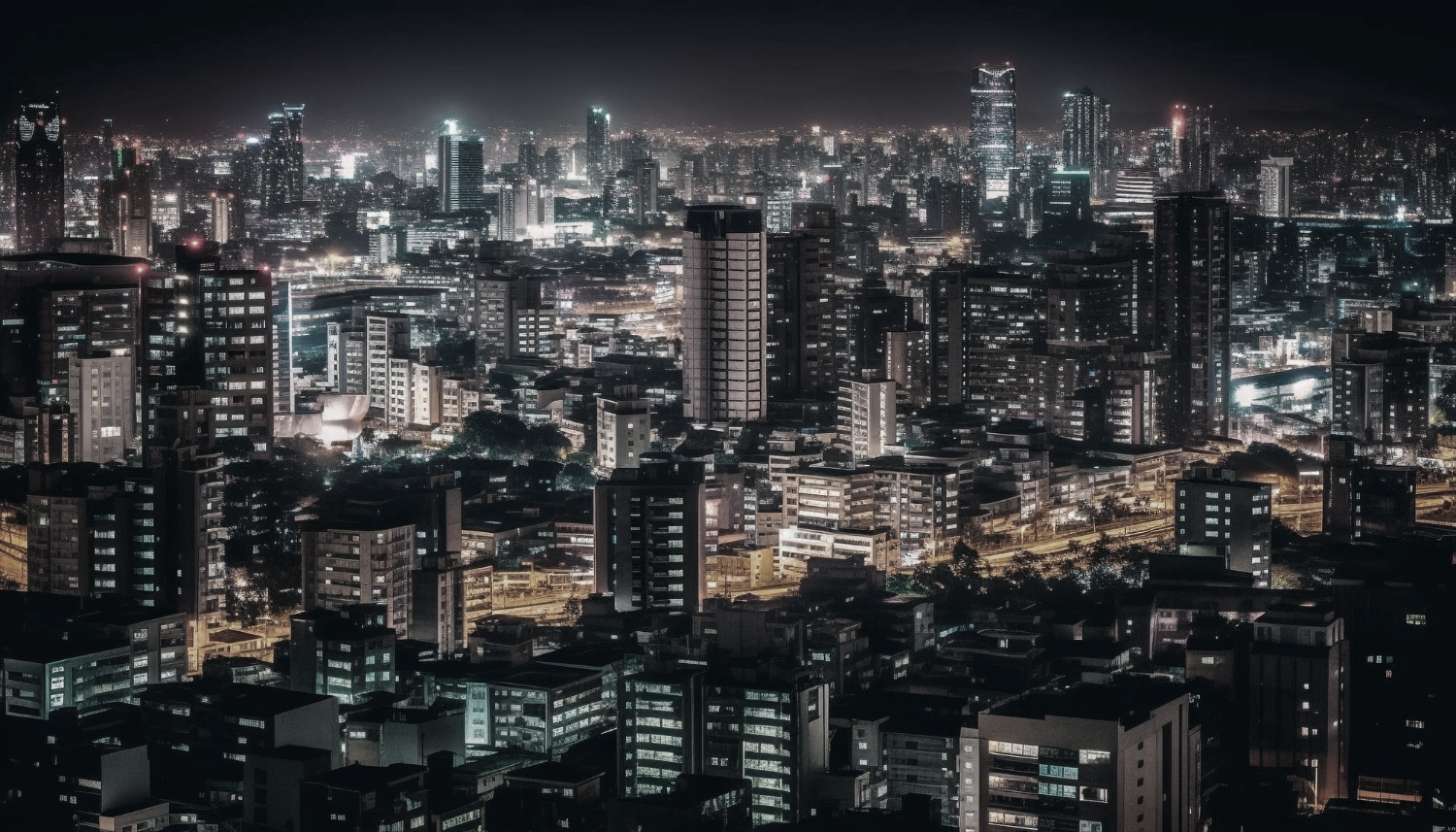 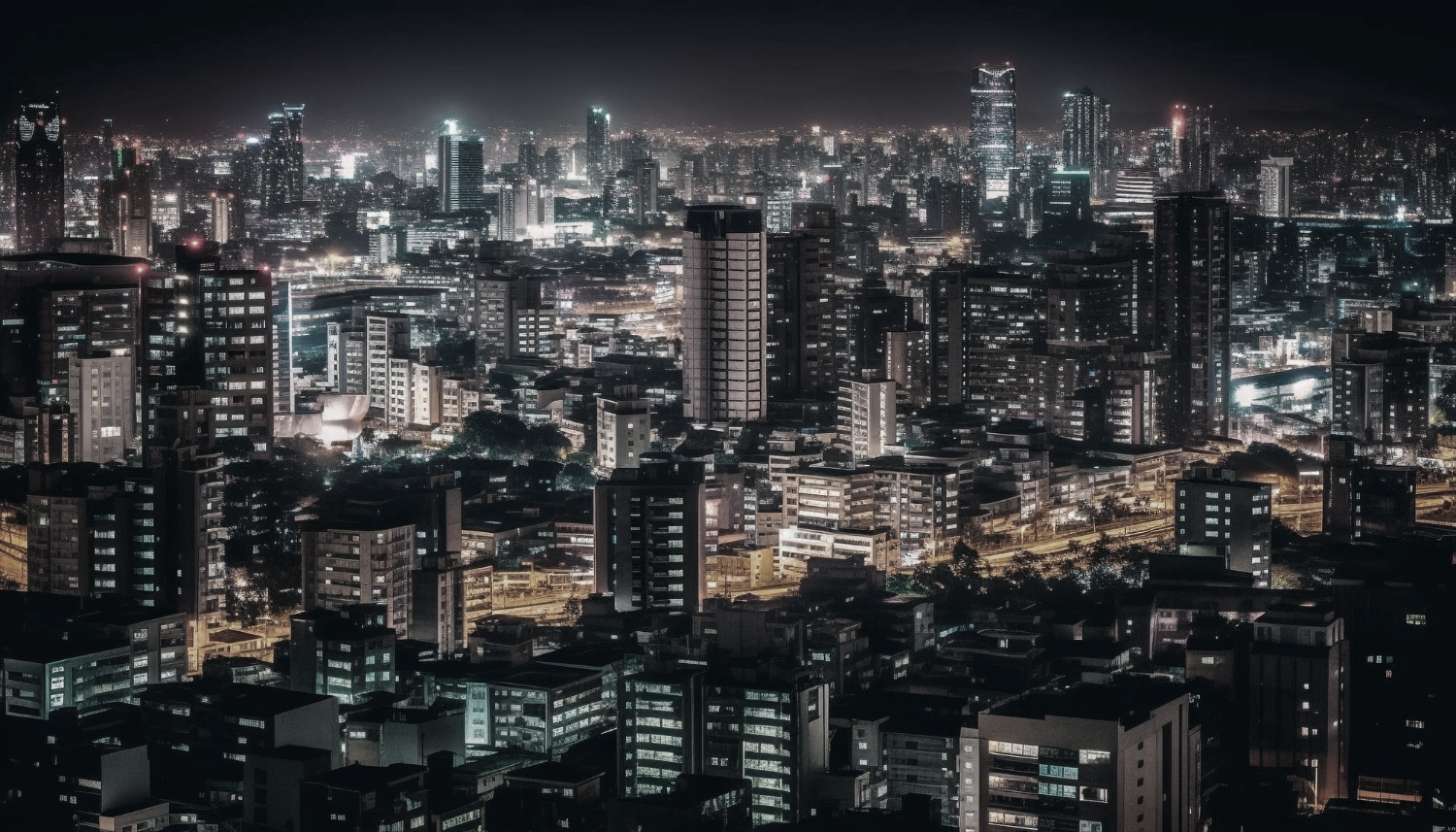 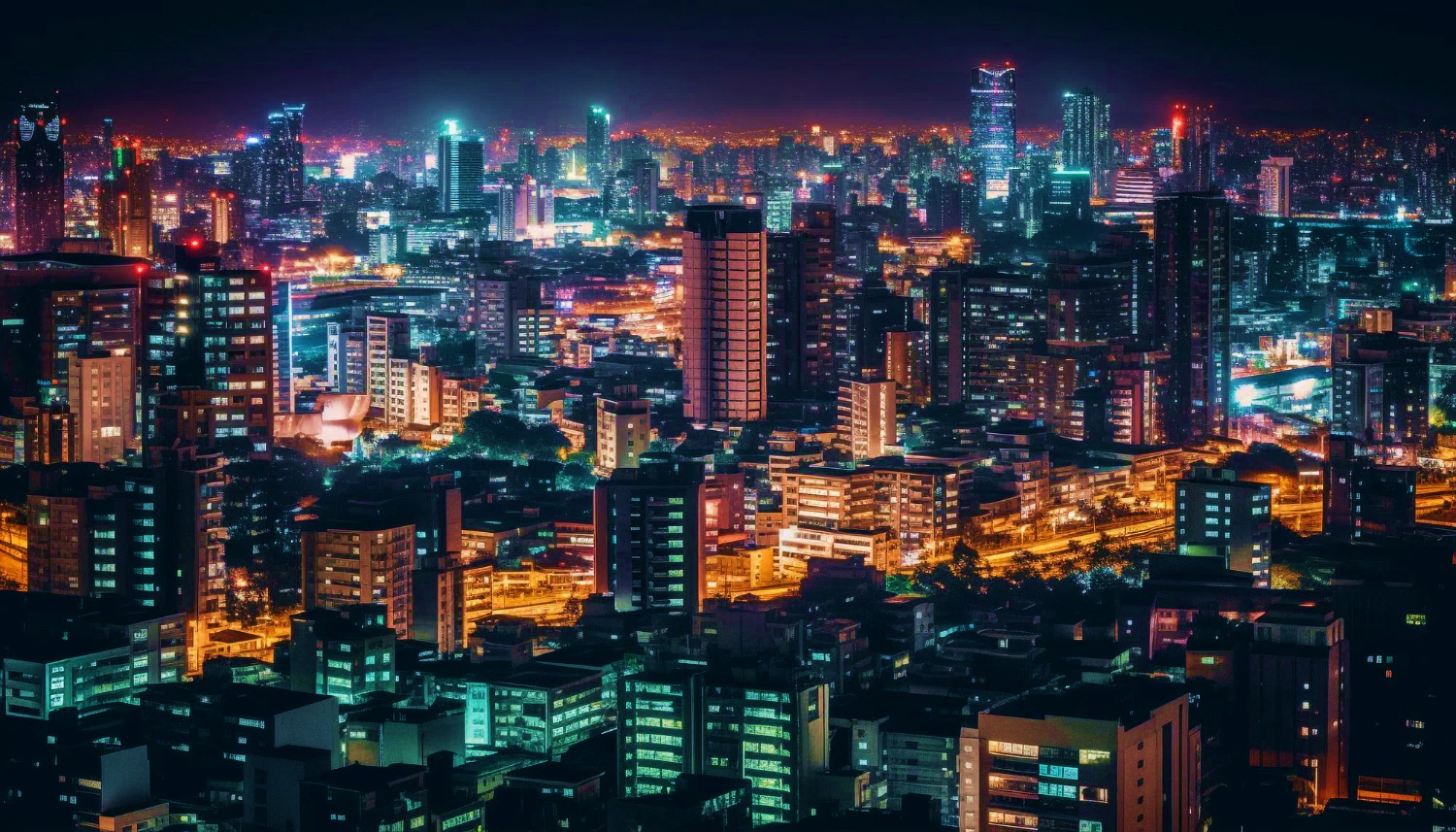 Unit
CITY LIFE
2
LESSON 5: SKILLS 1
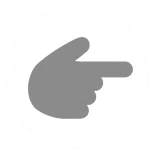 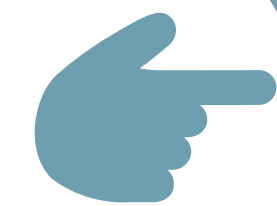 LESSON 5: SKILLS 1
LESSON 1: GETTING STARTED
WARM-UP
Option 1: Mind map
Option 2: Survey
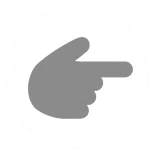 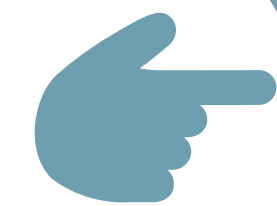 Vocabulary
Task 1: Work in pairs. Match the words / phrases with their pictures.
Task 2: Read part of an announcement about the Teenovator competition. Match the topics in the competition with their winners. There is one extra topic.
Task 3: Read the announcement again. Choose the correct answer.
READING
Task 4: Make a list of city problems and some solutions to them.
Task 5: Work in pairs. Talk to your friends about the city problems and suggest solutions to them. You can use the ideas in 4.
SPEAKING
CONSOLIDATION
Wrap-up
Homework
OPTION 1
WARM-UP
- List some problems of living in the city.
traffic jam
CITY PROBLEMS
pollution
congested road
WARM-UP
OPTION 2
Survey
WARM-UP
OPTION 2
- Conduct a survey among your classmates about city problems.
Questions:
“What is the biggest problem in your city?”
“How does it affect you or your family?”
“What do you think is the best solution to it?”
READING
leftover (n)
/ˈleftəʊvə/
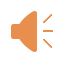 thức ăn thừa
READING
biogas (n)
a gas containing methane (CH4) that can be burned as a fuel, produced by dead plants and animals as they decay.
/ˈbaɪəʊˌɡæs/
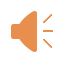 khí sinh học
4. cafeteria
1. food waste
READING
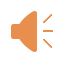 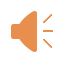 2. learning space
3. leftovers
READING
1
Work in pairs. Match the words / phrases with their pictures.
1. food waste
2. learning space
4. cafeteria
3. leftovers
b
a
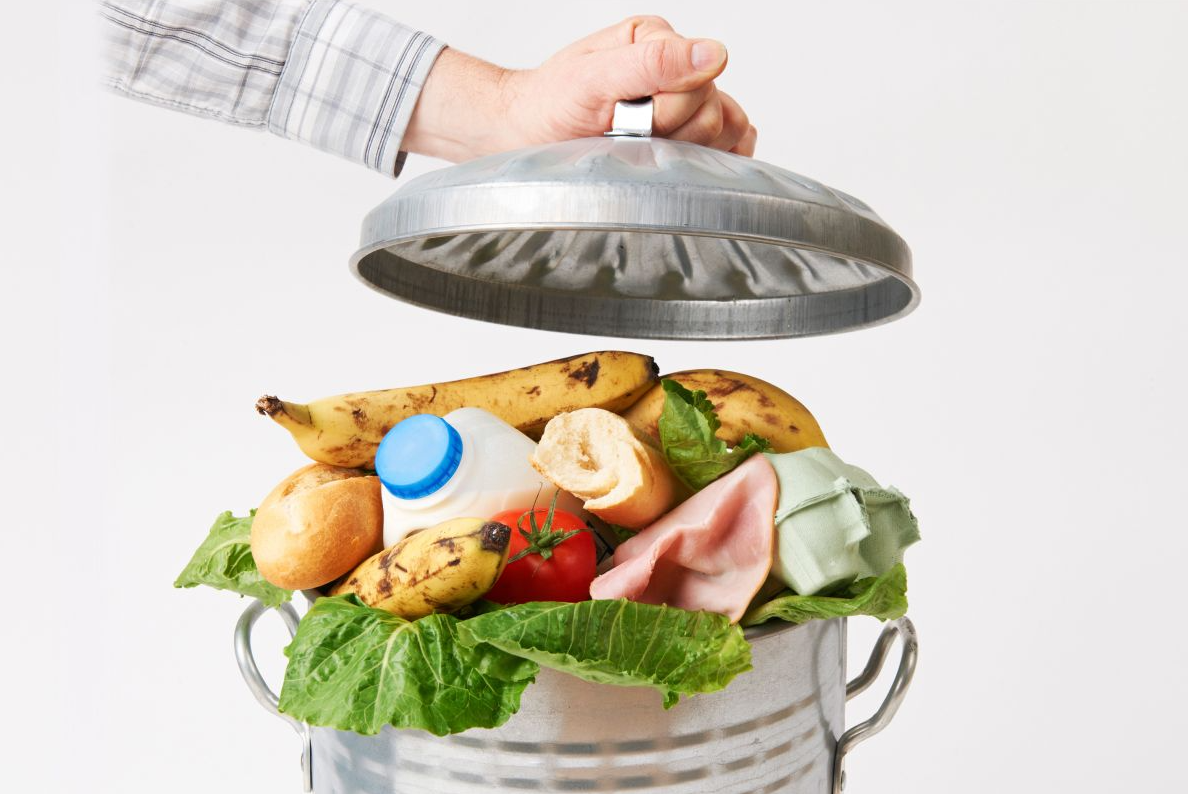 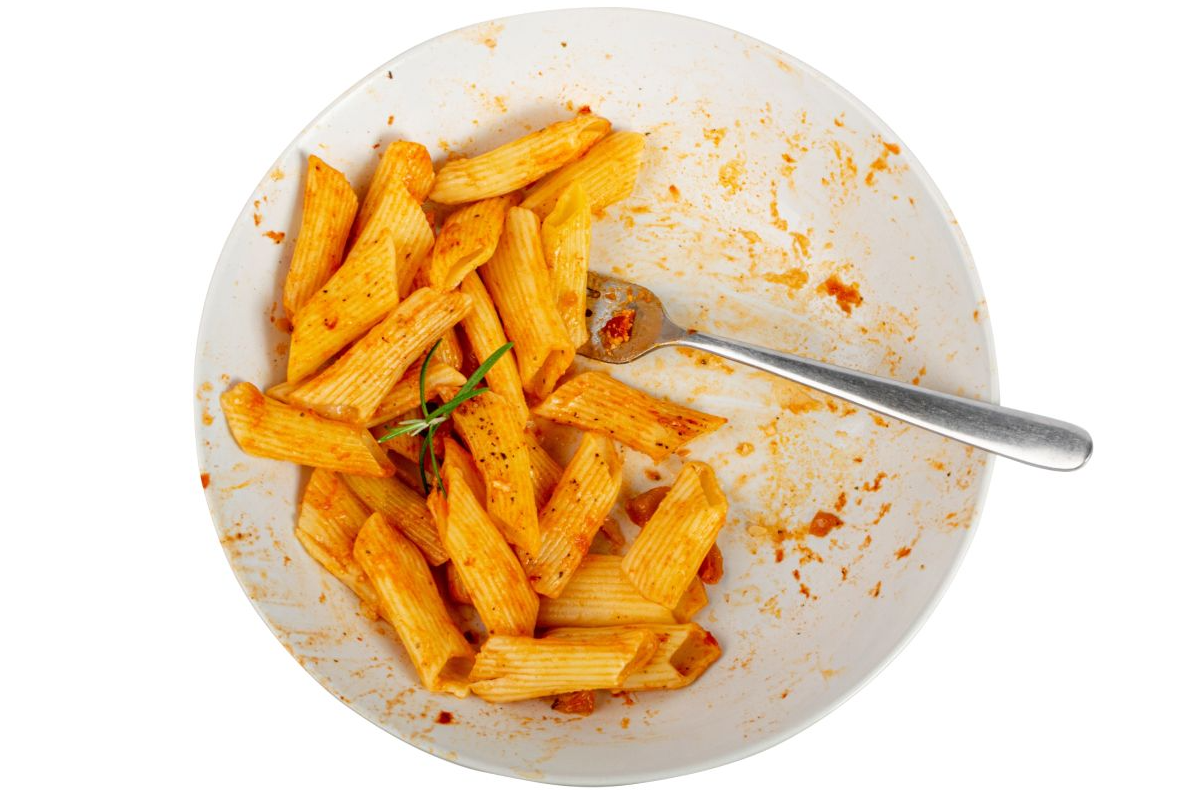 READING
1
Work in pairs. Match the words / phrases with their pictures.
1. food waste
2. learning space
3. leftovers
4. cafeteria
d
c
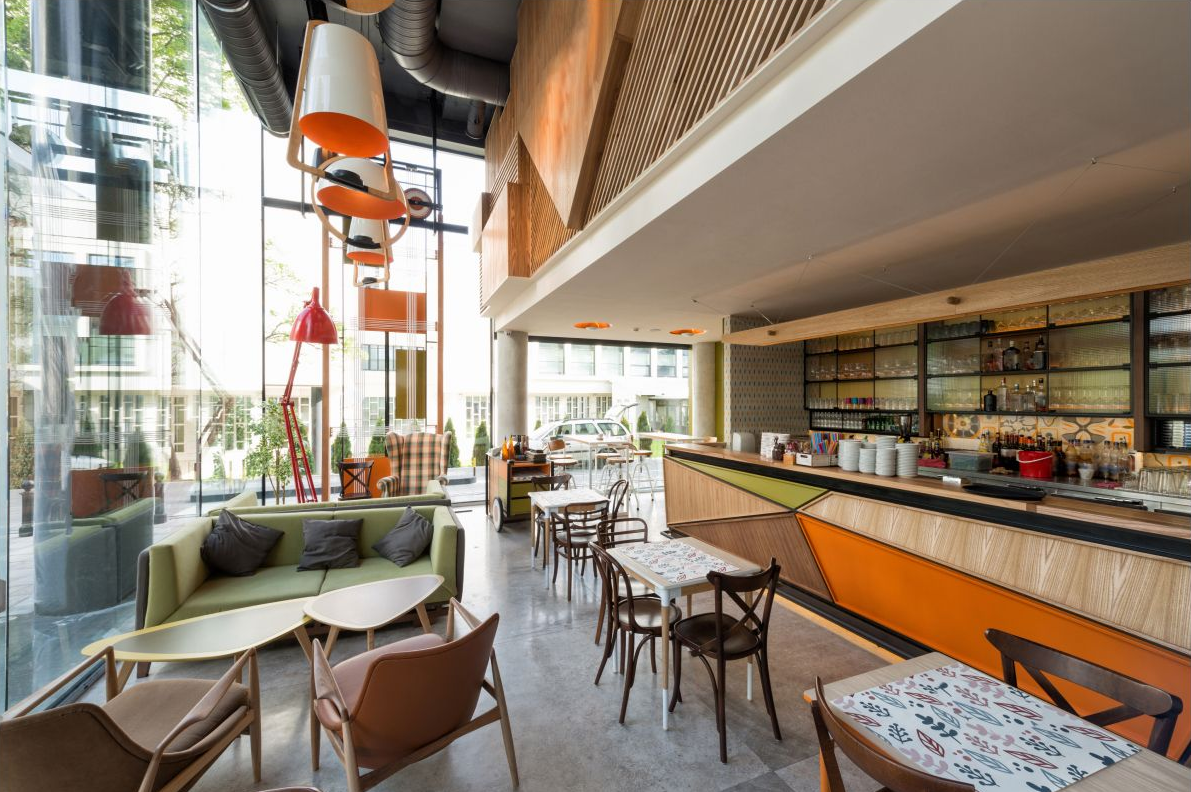 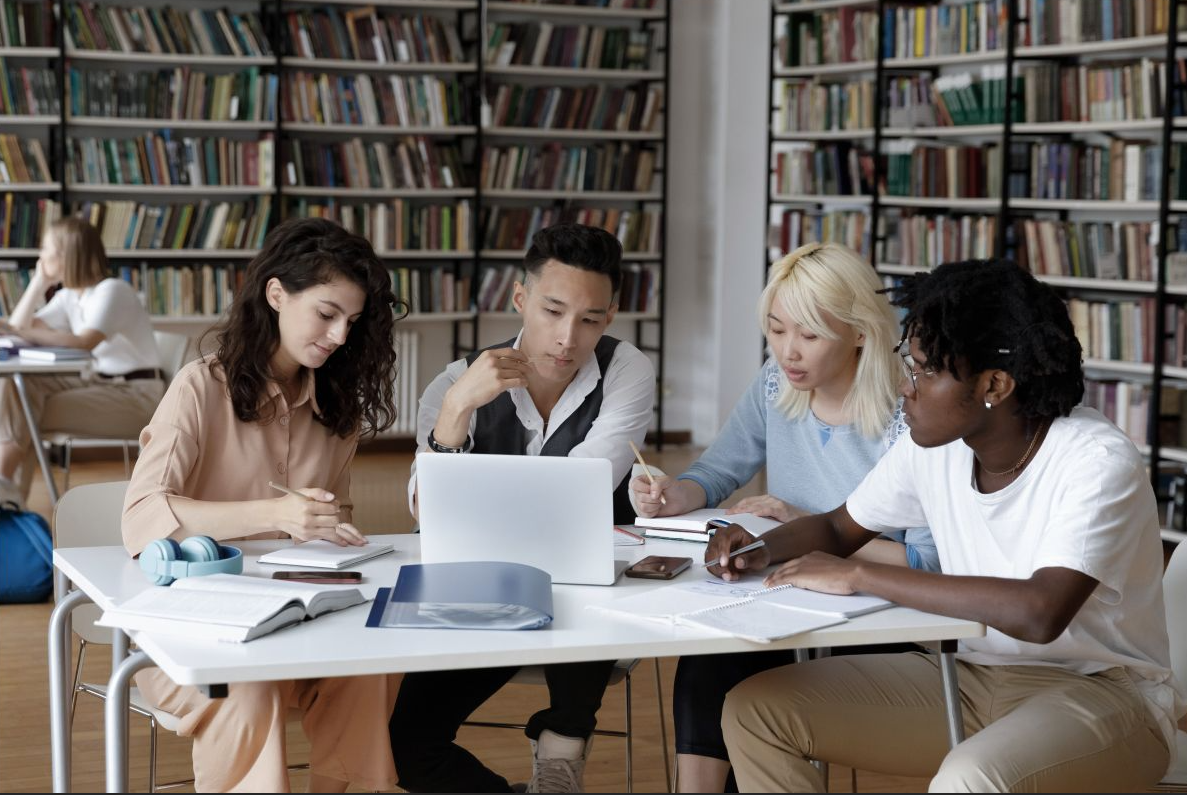 READING
2
Read the passages again and complete the sentences.
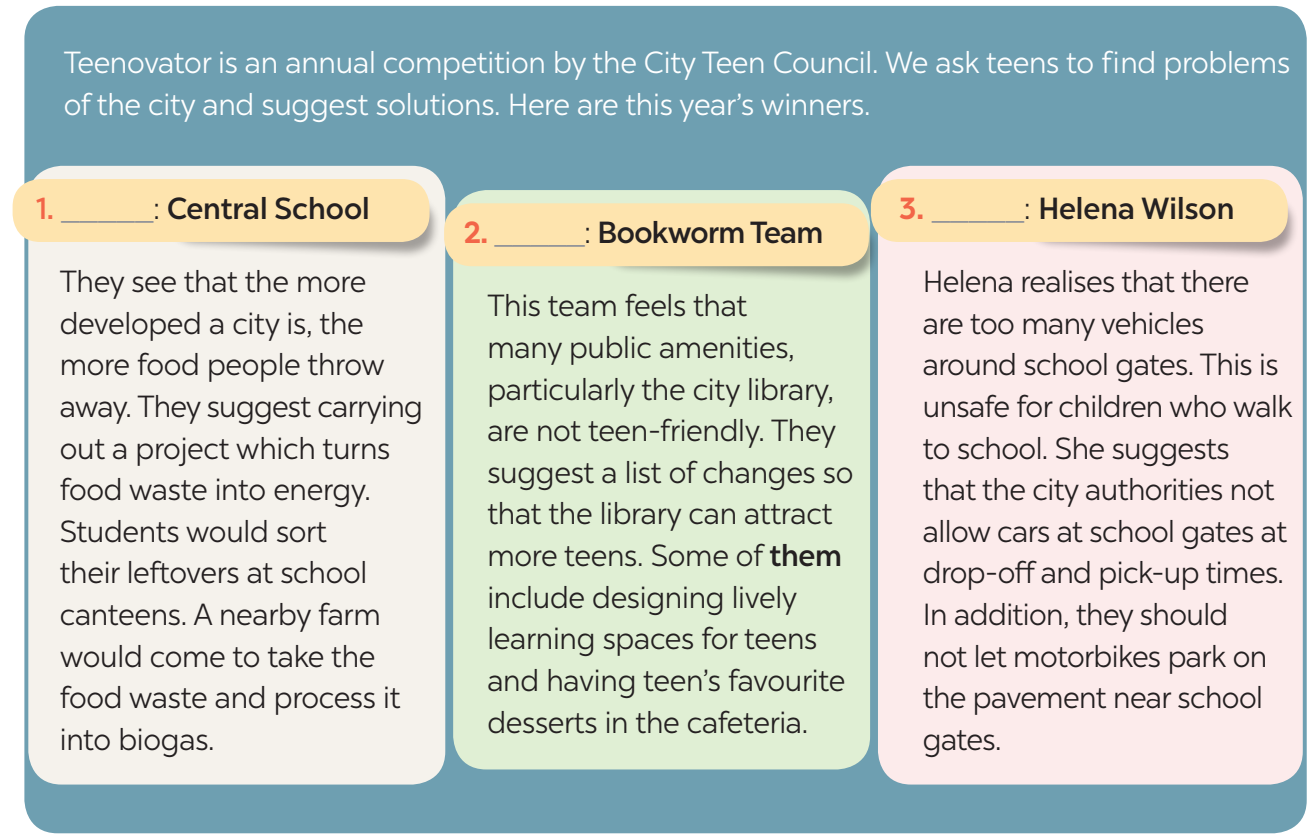 A. The street-safe city
B. The teen-friendly city
C
A
B
3 steps.
C. The food-smart city
D. The waste-free city
READING
3
Read the announcement again. Choose the correct answer.
read the questions
3 steps.
underline the key words in each question
locate the keywords in the text and find the information to answer the question
READING
3
Read the announcement again. Choose the correct answer.
1. How often does the City Teen Council organise the Teenovator competition?
A. Once a year.				B. Twice a year.	
C. Every two years.			D. Every three years.

2. Who would partner with Central School in Topic 1?
A. The city council.			B. The university’s canteen.
C. A biogas factory.			D. A nearby farm.

3. What does the word “them” in Topic 2 refer to?
A. Teen users.				B. Changes.	
C. Learning spaces.			D. Libraries.
READING
3
Read the announcement again. Choose the correct answer.
4. Which topic has an individual winner?
A. Topic 1.			B. Topic 2.
C. Topic 3.			D. All topics.

5. Which of the following is INCORRECT about Helena Wilson?
A. She suggests banning bikes at school gates.
B. She wants the city authorities to take action.
C. She thinks cars moving near school gates can cause accidents to children.
D. Her concern is road safety around school for children.
SPEAKING
4
Make a list of city problems and some solutions to them.
- Work in pairs and add as many details of problems of city life and solutions.
Example:
SPEAKING
Work in pairs. Talk to your friends about the city problems and suggest solutions to them. You can use the ideas in 4.
5
Structures:
- I think/ In my opinion/I would say that...
- First, Second, Third.....
- Then, After that,......
- On one hand, On the other hand.....
SPEAKING
Suggested answer:
We think that there are several problems in our city. First, some streets are dirty. Many people put rubbish on the pavements or near the walls. Second, the city looks like a concrete jungle. It lacks green space and the air is not fresh. To solve these problems, the city authority should instruct people to throw rubbish properly.  Another solution is to plant more trees even on the roof of high buildings. By doing so, the city can be a more liveable place.
EXTRA ACTIVITY
- Work in five groups and teacher assigns one of the following roles for each group: the local authority, the school board, the local television channel, the local newspaper, and the student association.
- There are two city problems. Example: food waste and crowded traffic in front of school gates.
- Think of solutions to these problems.
- Call a meeting of the group representatives after a certain time. Present your answers to the class as a group, and develop a plan of action to solve the problems.
CONSOLIDATION
1
Wrap-up
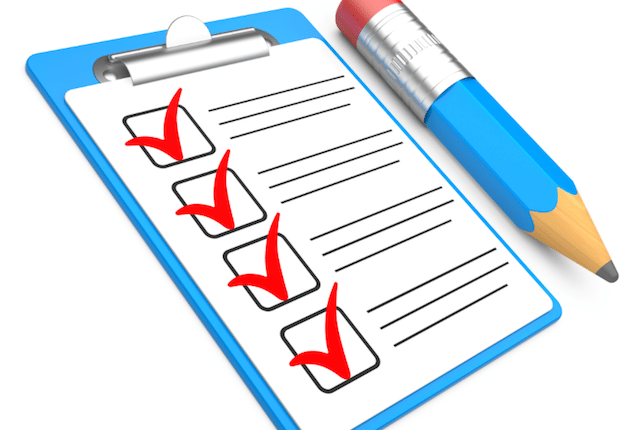 What have we learnt in this lesson?
Read for main idea and specific information in an announcement about a competition to find solutions to city problems.
Talk about city problems and their solutions.
CONSOLIDATION
2
Homework
- Do exercises in the workbook.
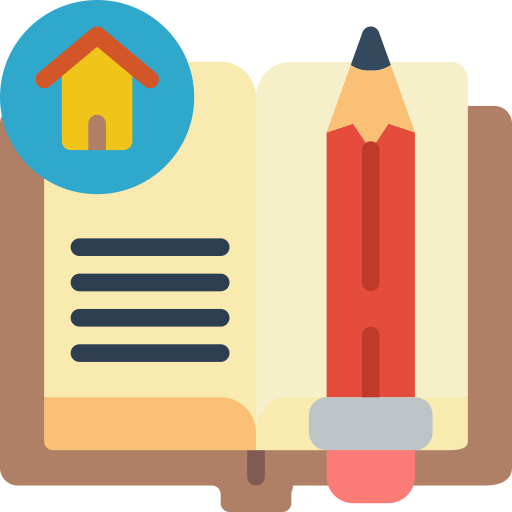 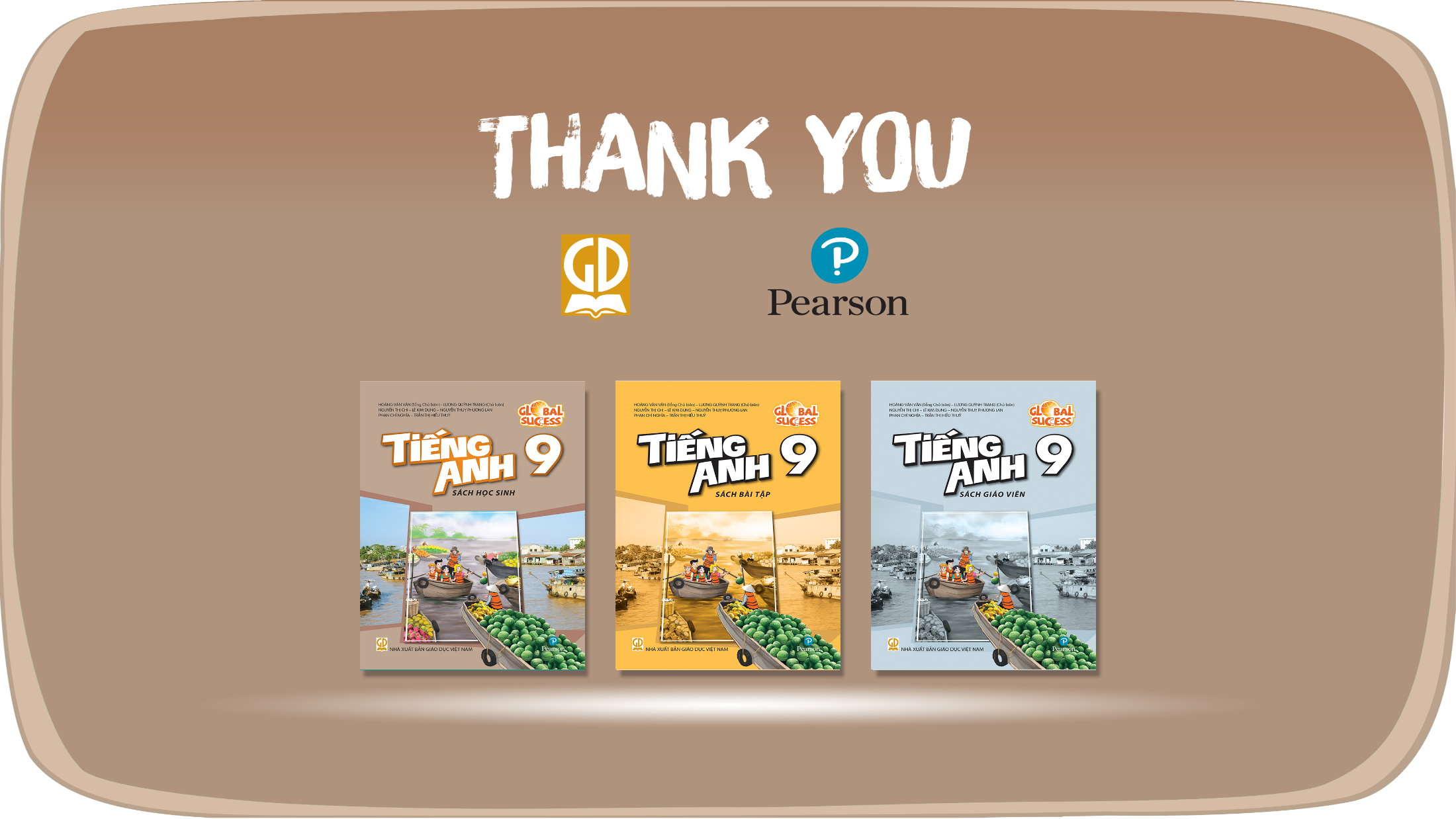 Website: hoclieu.vn
Fanpage: facebook.com/www.tienganhglobalsuccess.vn/